MODULAT ION!
StarterWhat is happening here!?
Below: An example from the Classical Period
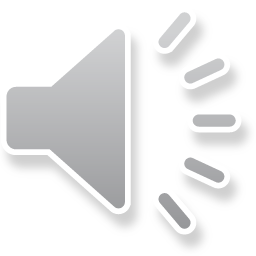 Chords!
We have started to look at chords

Looking specifically at how they are built from individual notes
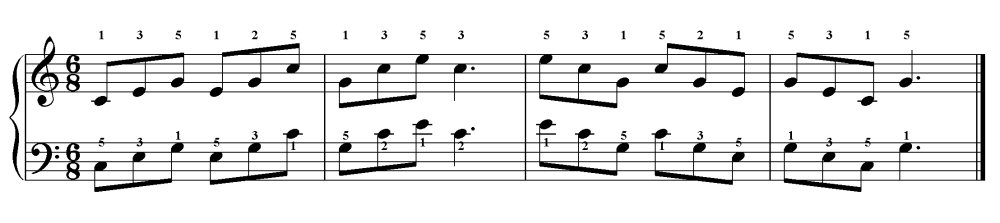 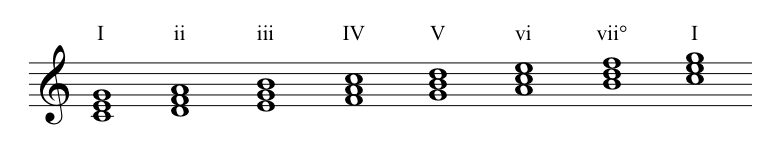 More Chords!
If we take an F major scale…F  G  A  Bb  C  D  E  F
1   2   3  4   5  6  7  8
If we count 5 up from F we get to C. C is chord V here – the Dominant
Dominant 7th
The chord built on this note is called the Dominant chord.
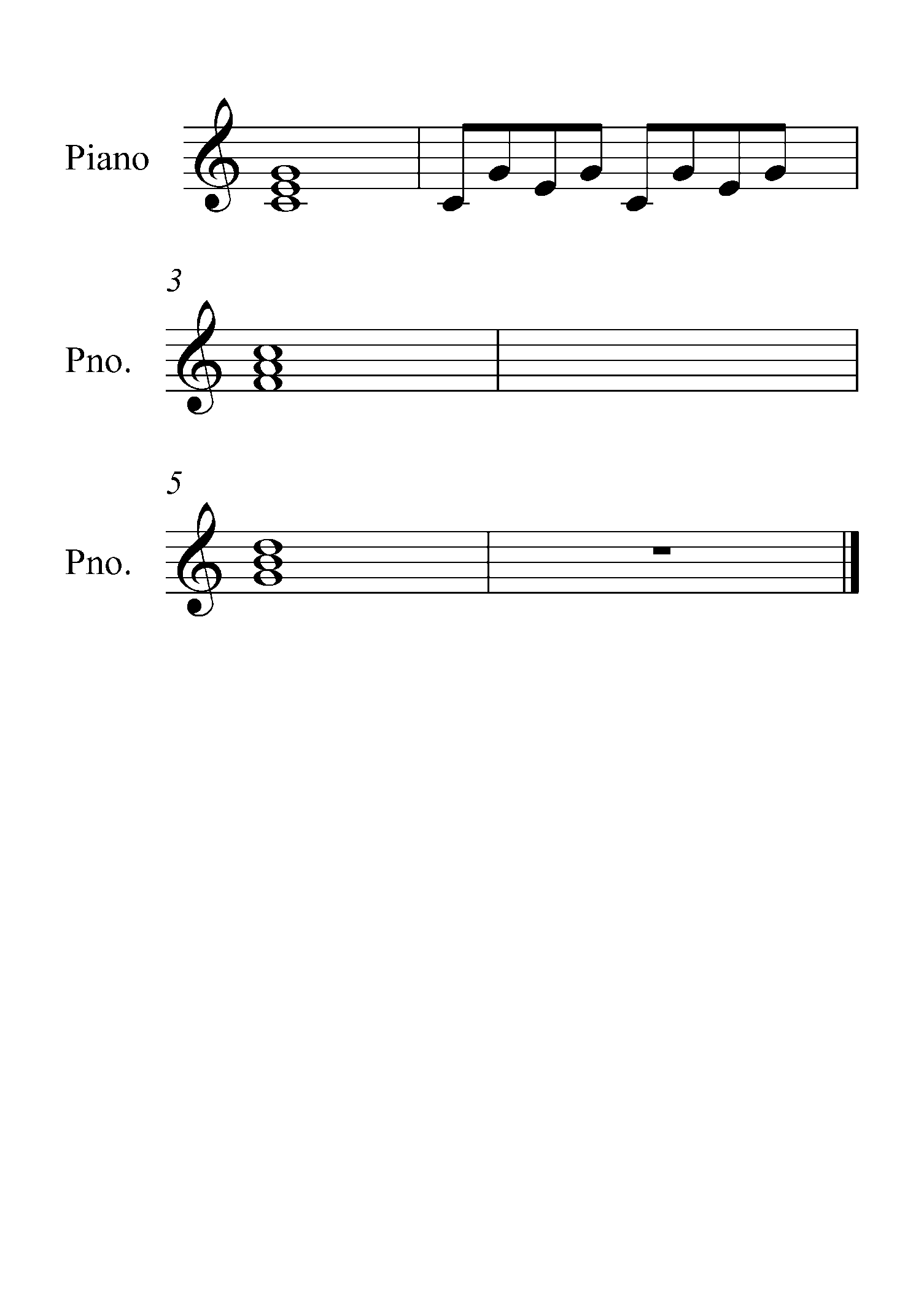 If we add in the 7th note above C…and add a flat sign in front of it. We get a Dominant 7th chord
Dominant 7th
This chord was popular in the Classical Period. Nearly always heard at Perfect Cadences in this period!
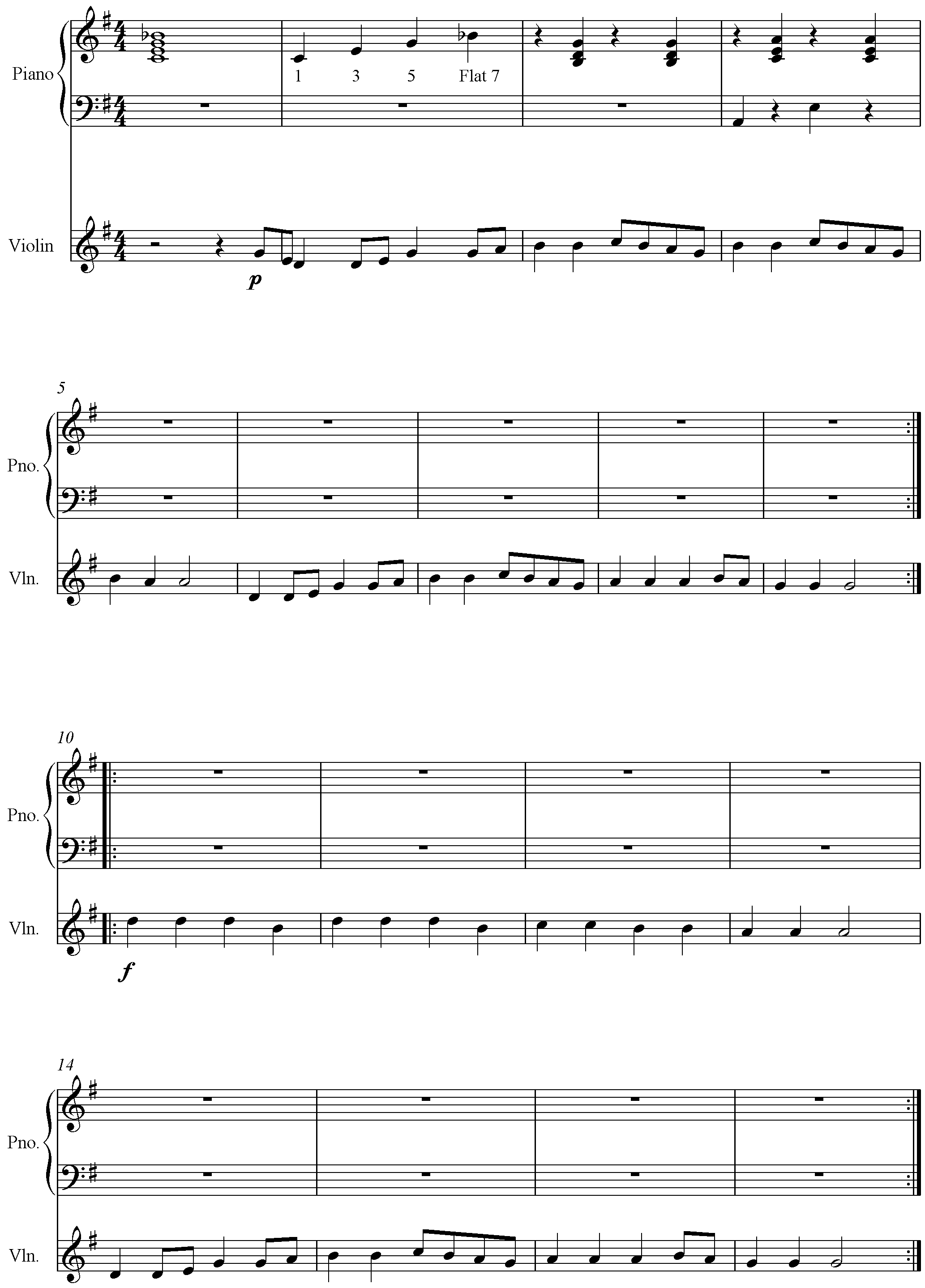 Dominant 7th chord
Other Concepts
We are going to look at some other concepts in the profiles.
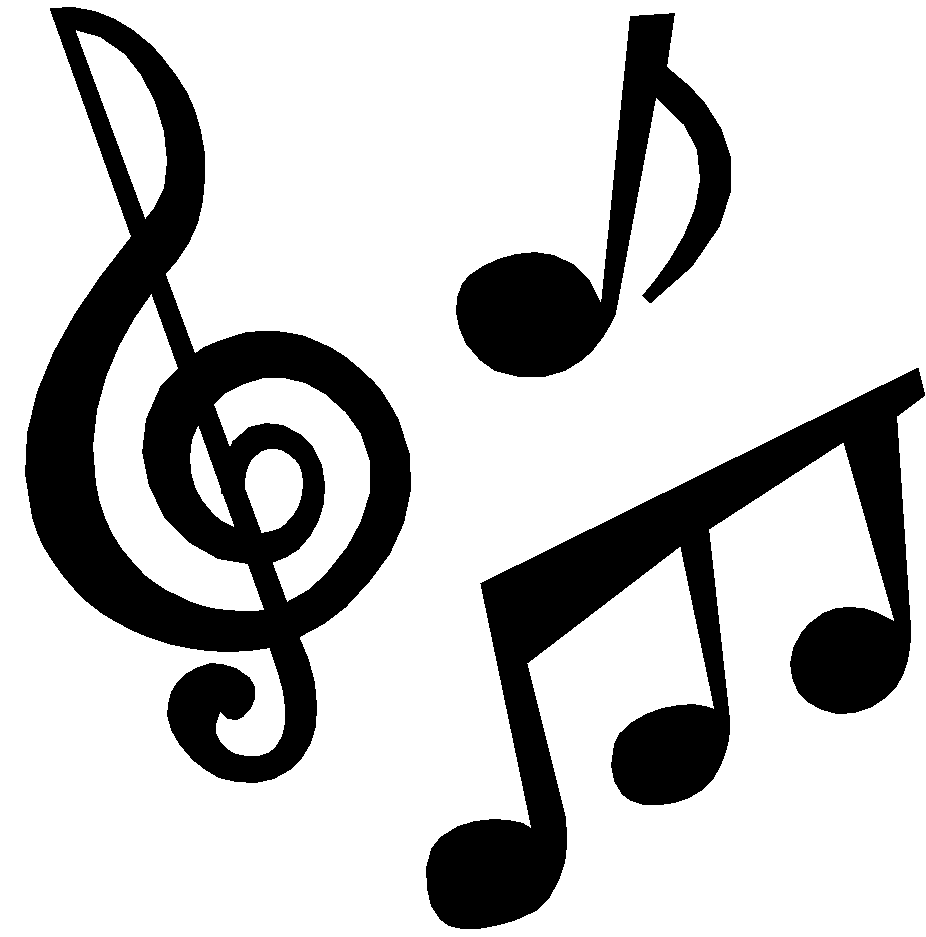 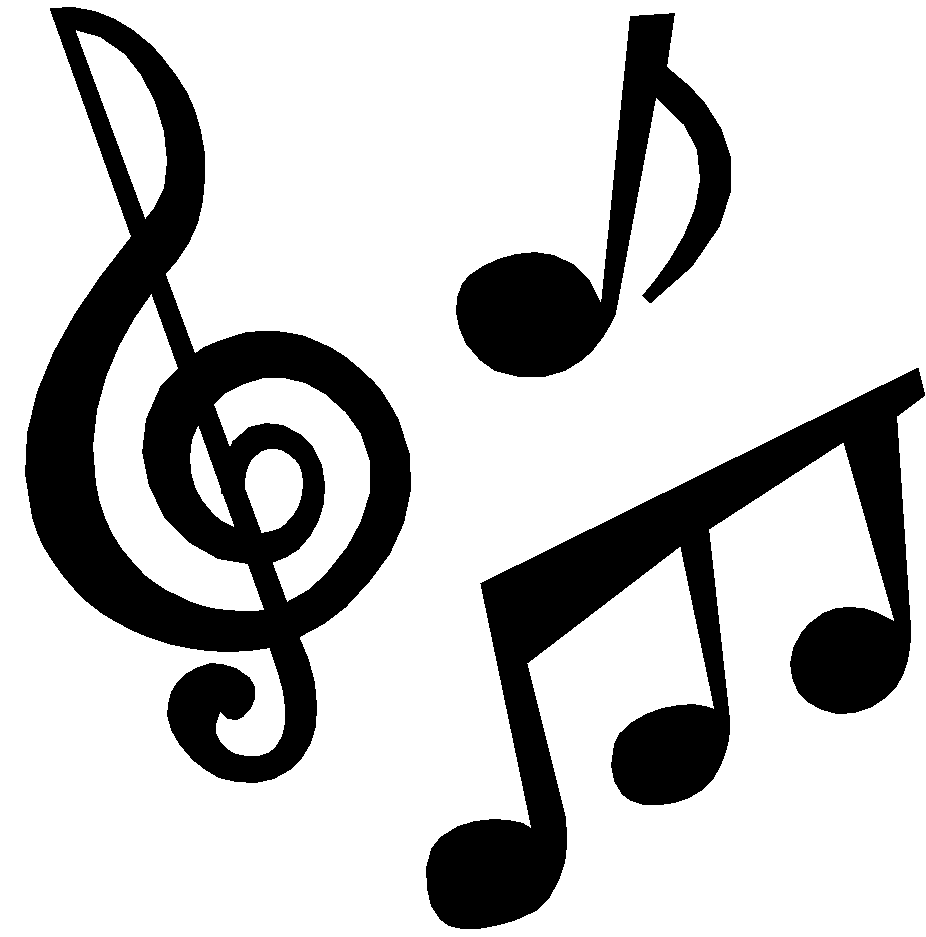 Coloratura
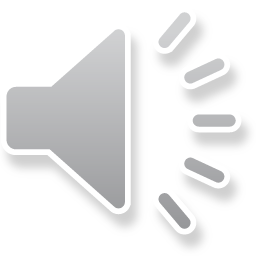 Term for high, florid, vocal singing involving scales, 
runs and ornaments.
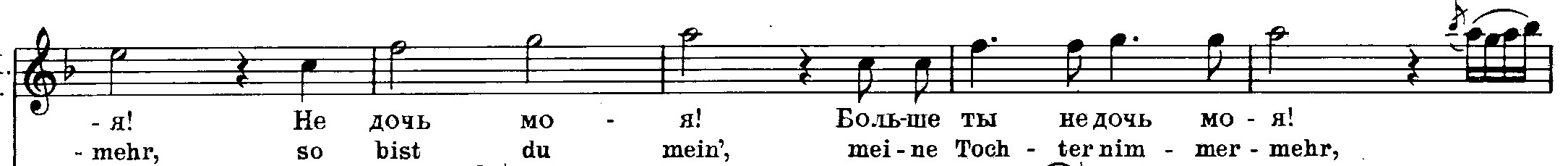 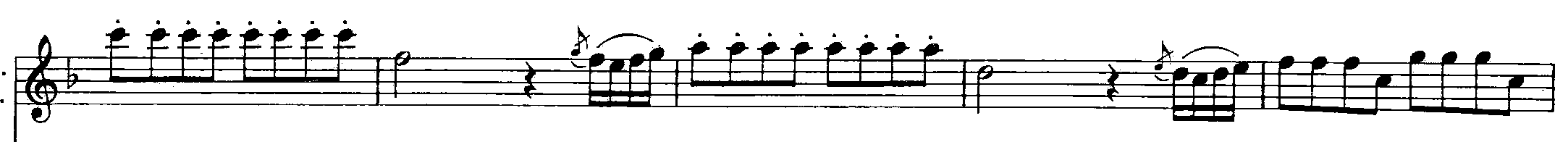 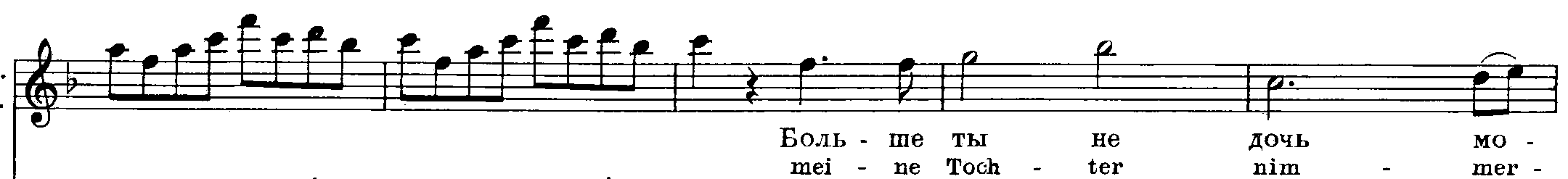 REMEMBER: We looked at this type of singing for the Da Capo Aria (Baroque Period)
Harmonic Minor
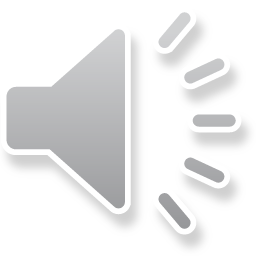 The harmonic minor scale is a minor scale where the 7th note is 
always sharpened.
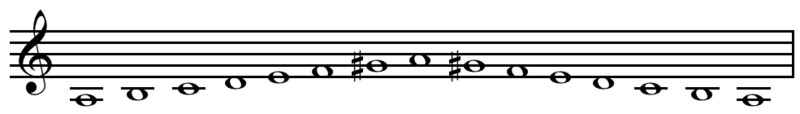 A  B  C  D  E  F  G#  A
Harmonic Minor
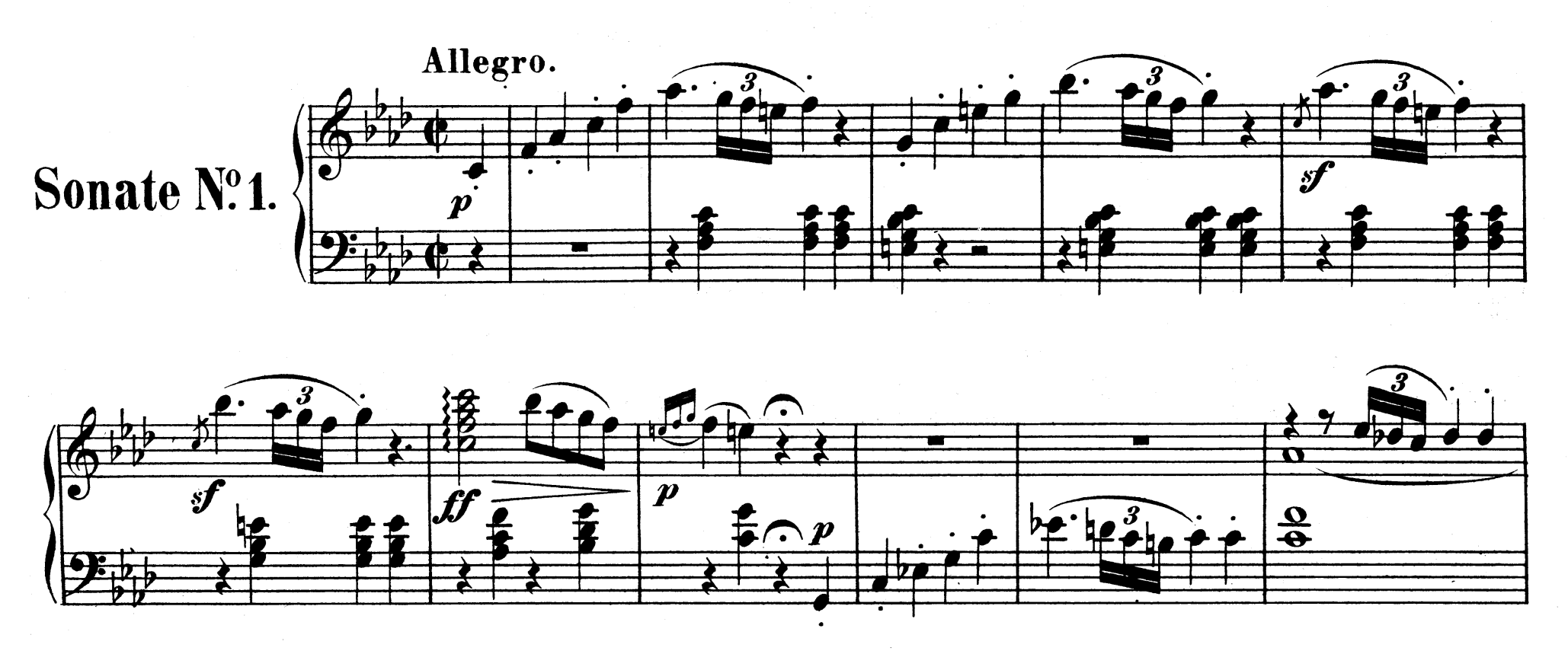 Melodic Minor
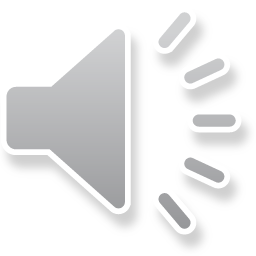 The melodic minor scale is JUST LIKE THE MAJOR SCALE but with a flat 3rd. Then it is like the relative major on the way down…
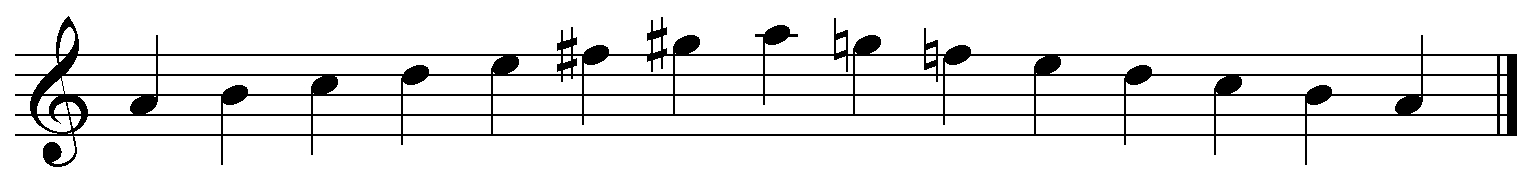 A  B  C  D  E  F#  G#  A
Ascending
A  G  F  E  D  C   B   A
Descending
Melodic Minor
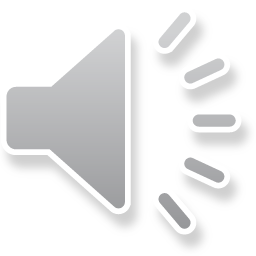 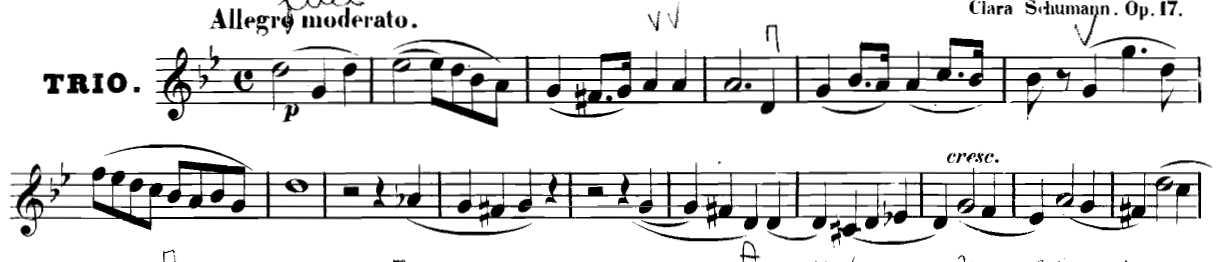